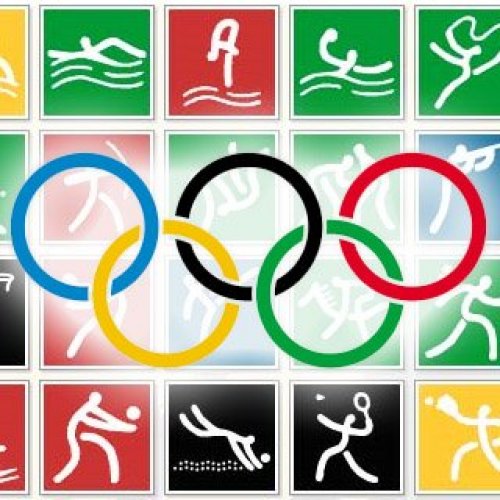 30 летние Олимпийские игры в Лондоне
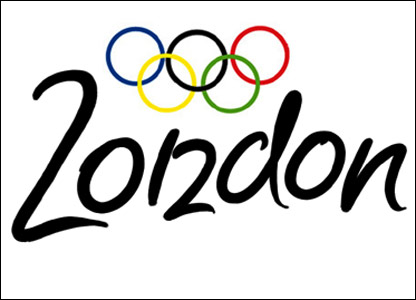 24.07.-12.08.2012 год
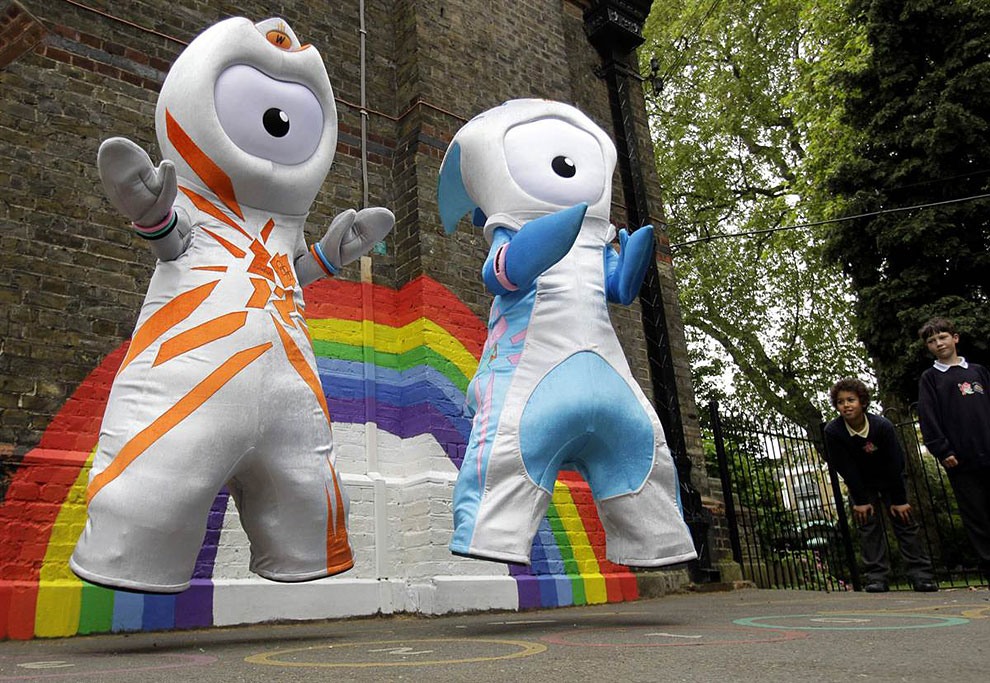 Талисманы 30 летней  олимпиады в Лондоне
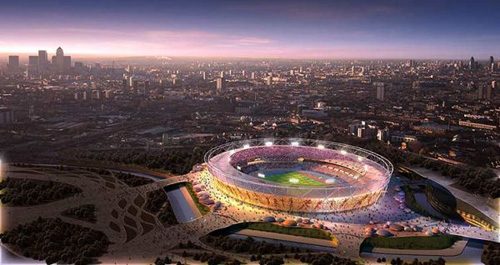 Олимпийский стадион в Лондоне
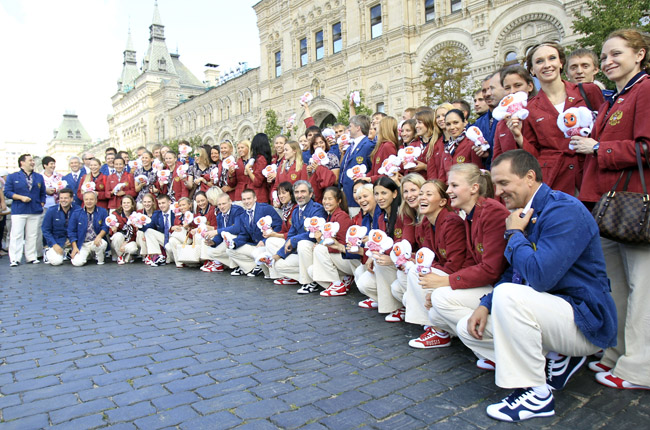 В добрый путь!
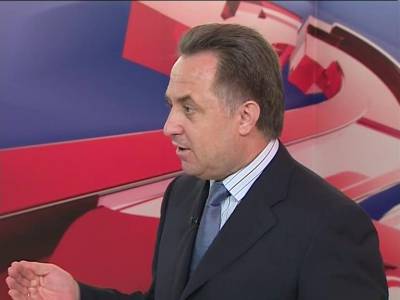 Виталий Мутко – 
Министр  туризма и спорта России
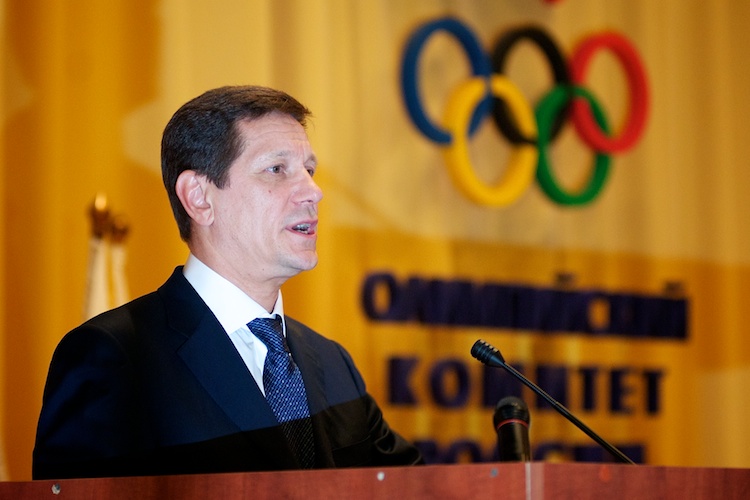 Александр Жуков – президент Олимпийского комитета России
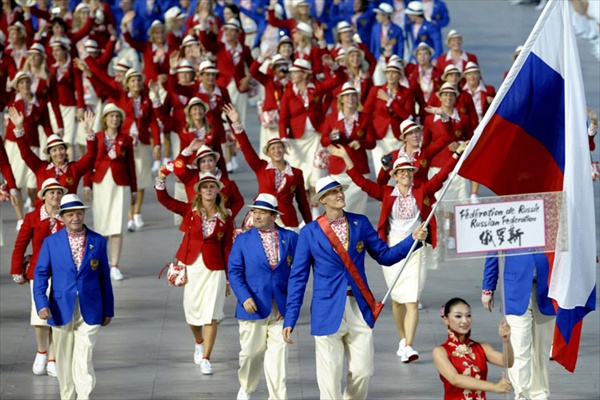 Сборная России на открытии Олимпиады в Лондоне
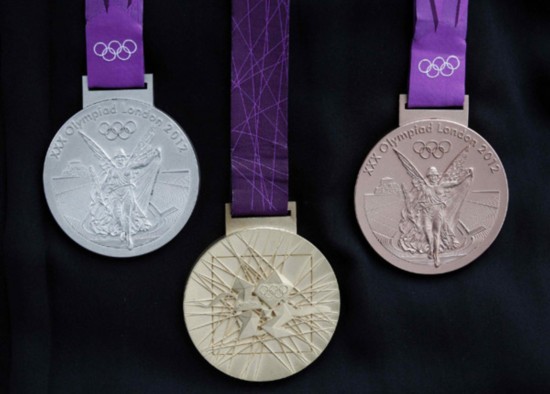 В неофициальном командном зачете сборная Россия заняла 4 место, завоевав 82 медали: 24 золотых, 24 серебряных, 32 бронзовых!
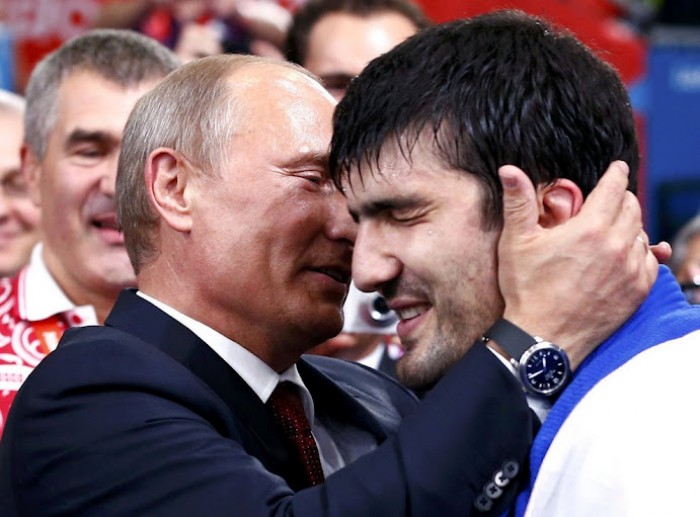 Золотые    мгновенья Олимпиады
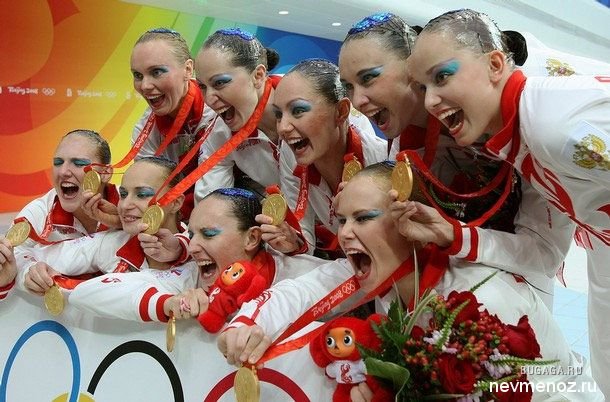 Сборная России по синхронному плаванию – 1 место!
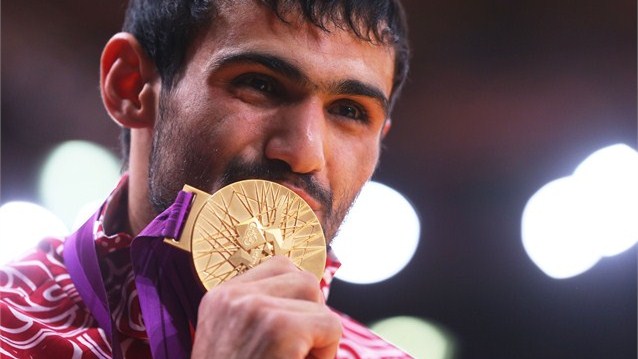 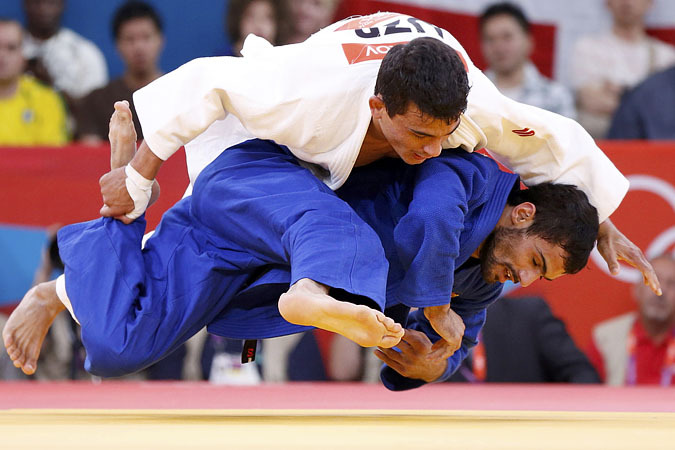 Арсен   Галстян завоевал   для    России 
первую   золотую   медаль!
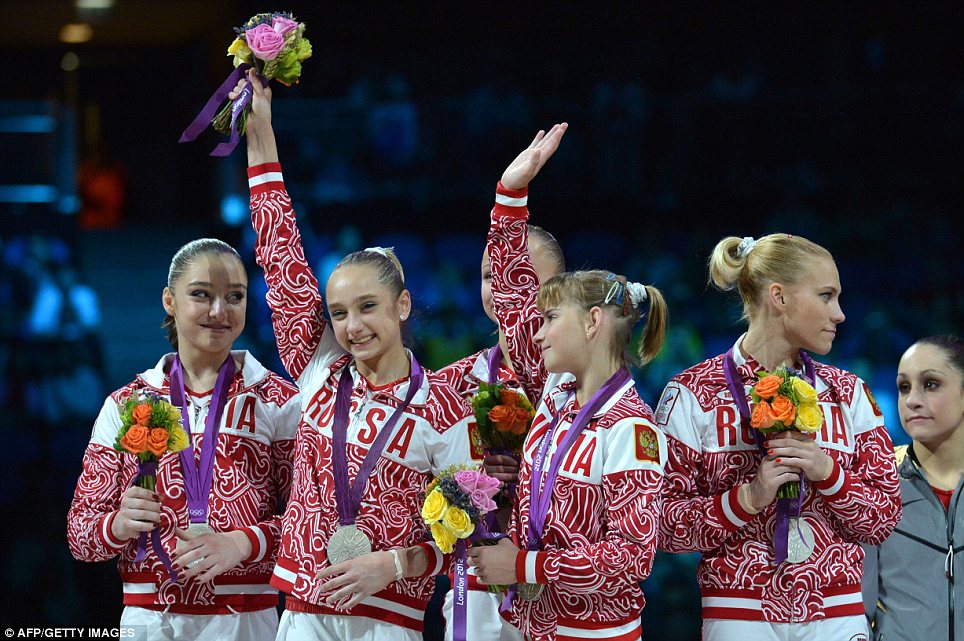 Гимнастки  Алия Мустафина, Ксения Афанасьева, Анастасия Гришина, Виктория Комова, Мария Пасека – 2 место в командном многоборье!
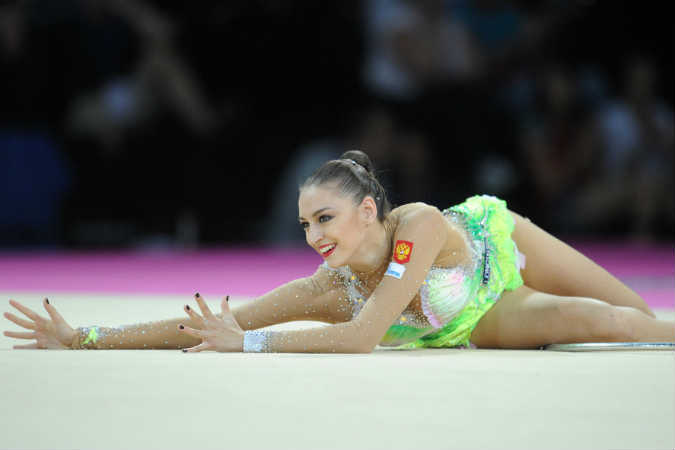 Олипийская чемпионка – Евгения Канаева
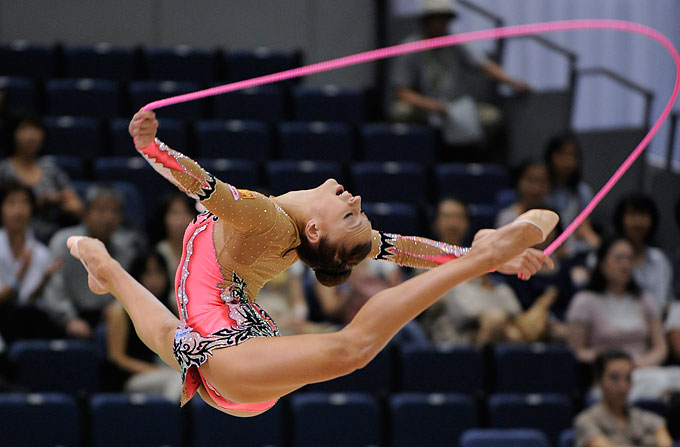 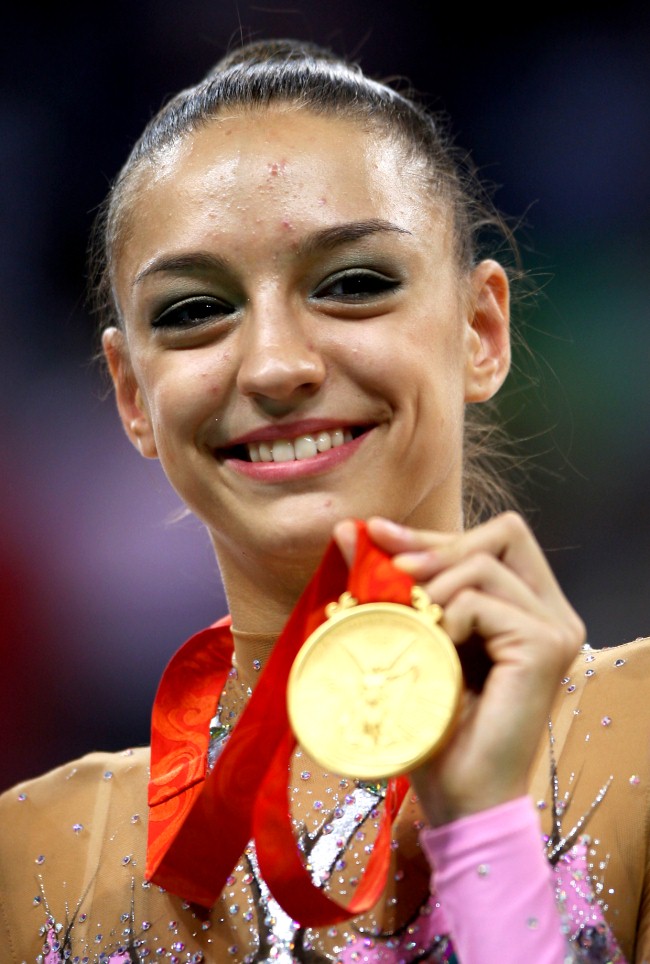 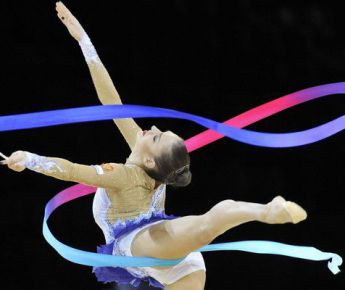 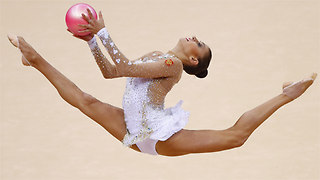 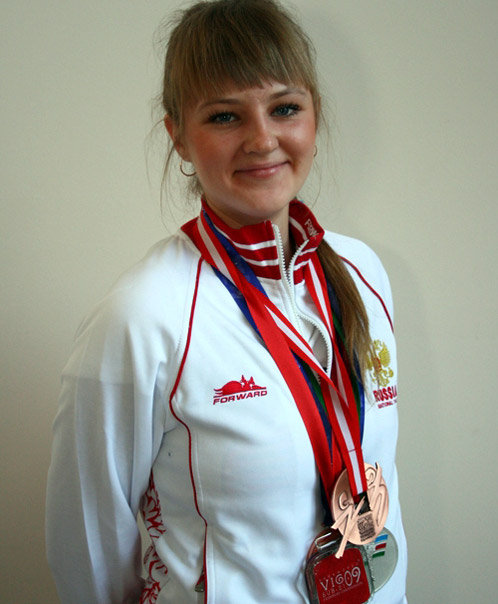 Российские                тхэквондисты
 Анастасия    Барышникова   и    Алексей Денисенко 
Завоевали        бронзовые               медали!
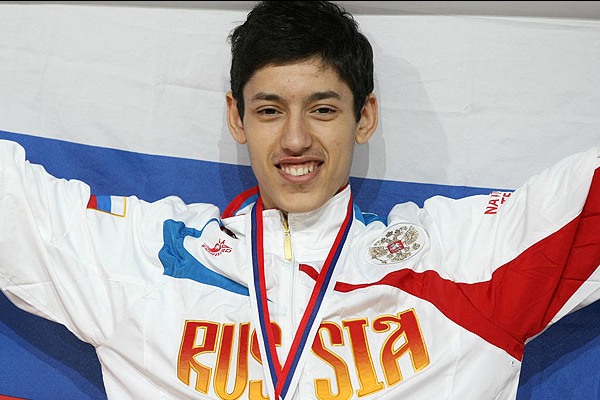 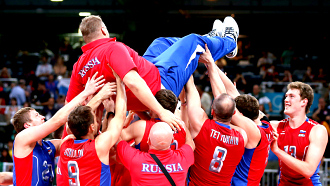 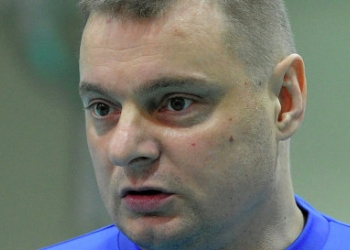 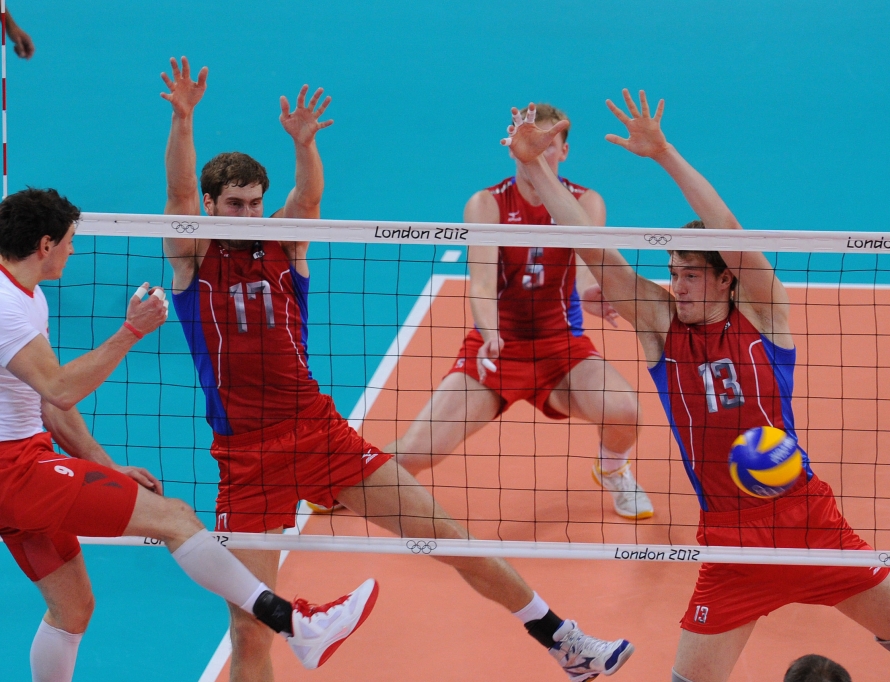 В финальном матче  со сборной Бразилии  наши волейболисты отвоевали  золото, проиграв  первые два сэта!
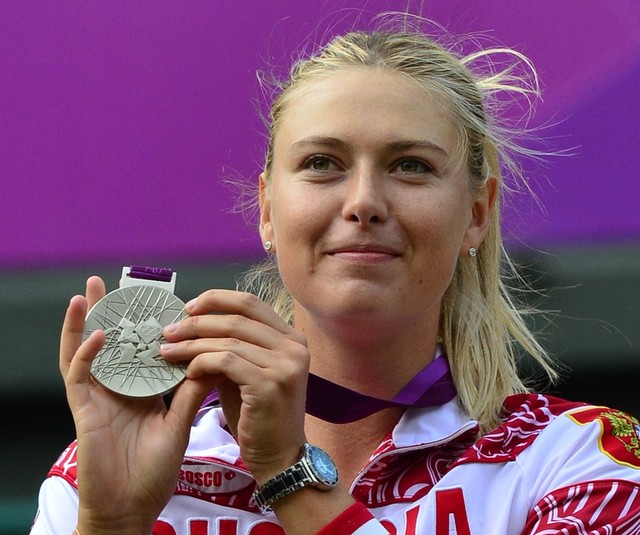 Теннисистка Мария Шарапова – серебряный призер  Олимпиады
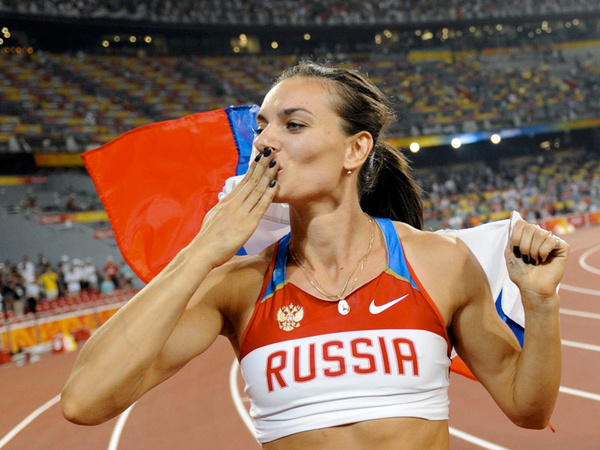 Волгоградская спортсменка Елена иссинбаева
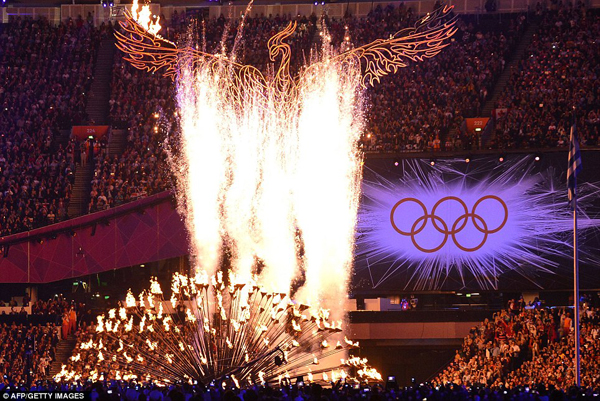 Закрытие  Лондонской Олимпиады
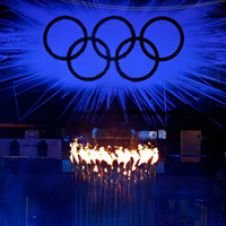 Главный итог завершившихся Игр   30 Олимпиады в Лондоне- то чувство гордости за нашу страну,
которую испытывали болельщики
благодаря  выступлениям российских
олимпийцев. 
                                            Александр Жуков
Встреча  российских олимпийцев  в Шереметьево
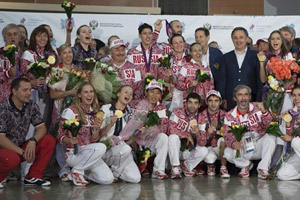 Текст надписи
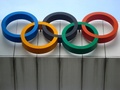 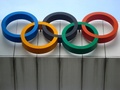 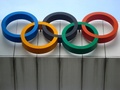 Презентацию    подготовила
Классный  руководитель  6 класса  МБОУ 
«Самофаловская    сош»
Науменко   Людмила   Ивановна
ОЛИМПИЙСКИЙ УРОК